MÜBARİZƏ DAVAM EDİR MÜBARİZLƏ
AZƏRBAYCANIN MİLLİ QƏHRƏMANI MÜBARİZ İBRAHİMOV
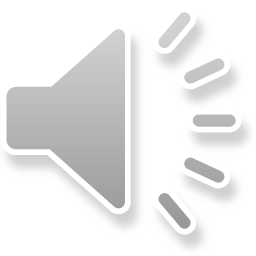 Vətən qiymətini verdi, verəcək,
Mübariz ruhunla zəfər gələcək.
Sən Milli Qəhrəman, şərəfli oğul,
Adınla dünyaya çox ər gələcək.

Yurdumu yaşadır sən tək oğullar,
Ölə biliriksə bu Torpaq üçün.
O bizi hər zaman göyərdəcəkdir,
Düşmən önümüzdə baş əyəcəkdir!

Fəridə Ləman
M.A.İbrahimova “Azərbaycanın Milli Qəhrəmanı ” adının verilməsi haqqında Azərbaycan Respublikası Prezidentinin 

SƏRƏNCAMI
Azərbaycan Respublikasının müstəqilliyinin və ərazi bütövlüyünün qorununb saxlanılmasında müstəsna xidmətinə və göstərdiyi rəşadətə görə gizir Mübariz Ağakərim oğlu İbrahimova “Azərbaycanın Milli Qəhrəmanı” adı verilsin (ölümündən sonra).

İlham Əliyev.
Azərbaycan Republikasının Prezidenti
Bakı şəhəri, 22 iyul 2010-cu il
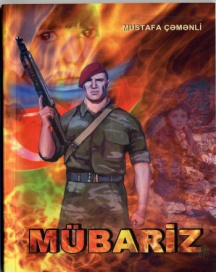 Çəmənli M. Mübariz : povest. – Bakı : Təhsil, 2010. -96 s.
Yazıçı-publisist Mustafa Çəmənli Azərbaycanın Milli Qəhrəmanı Mübariz Ağakərim oğlu İbrahimovun iyirmi iki illik ömür yolundan bəhs edən bu povestində onun daxili aləmini, həyəcanlarını, mənəvi dünyasında baş verən oyanışı, onu daim narahat edən, intiqama səsləyən səbəbləri bədii detallarla açıb göstərməyə çalışmışdır.
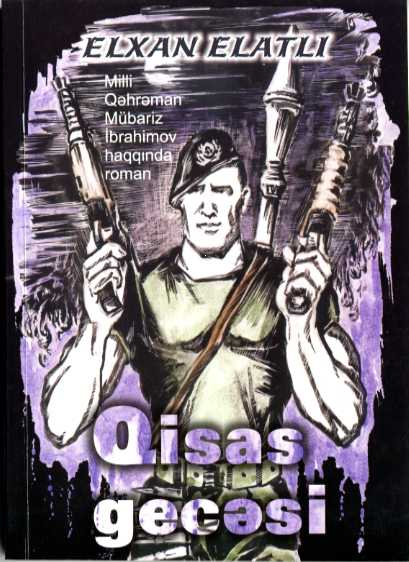 Elatlı E. Qisas gecəsi : Milli Qəhrəman Mübariz İbrahimov haqqında roman. – Bakı : İdeal-Print, 2011. – 176 s.
Əsasən detektiv əsərlər müəllifi kimi tanınıb sevilən Elxan Elatlının “Qisas gesəsi” romanı Azərbaycanın Milli Qəhrəmanı Mübariz İbrahimovun qısa həyatından və şərəfli döyüş yolundan bəhs edir. Roman gənclərimizin hərbi vətənpərvərlik tərbiyəsində öz müsbət rolunu oynamağa qadirdir.
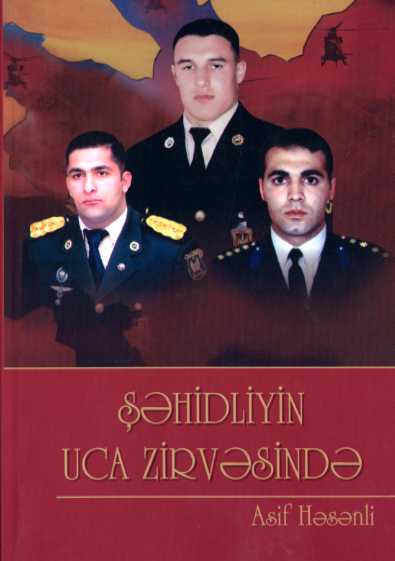 Həsənli A. Şəhidliyin uca zirvəsində : sənədli roman. – Bakı : Nurlan, 2010. – 144 s.

Bu kitab torpaqlarımıza erməni təcavüzündən, Vətən uğrunda şəhid olmuş üç nəfərin – Azərbaycanın Milli Qəhrəmanı Mübariz İbrahimovun, Fərid Əhmədovun və Əhməd Abdullayevin həyatından və döyüş yolundan bəhs edir.
Öz tərbiyəvi əhəmiyyətinə və mənəvi dəyərinə görə hesab edirik ki, vətənpərvərlik ruhunda yazılmış bu kitab hər bir azərbaycanlının stolüstü kitabı olacaqdır.
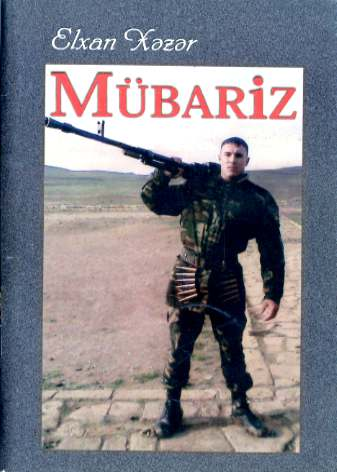 Xəzər E. Mübariz : poema. – B.: Nərgiz, 2011. – 39 s.

Döyüşçü şair  Elxan Xəzər öz poemasını Azərbaycanın Milli Qəhrəmanı Mübariz İbrahimovun həyatına, hərbi xidmətinə və qəhrəmanlığına həsr etmişdir.
Əsər hər birimizi Mübariz kimi mübarizliyə, Azərbaycanın ərazi bütövlüyünün təmin olunması üçün zəfər yürüşünə səsləyir.
Əziziyəm, nur çilər,
Günəş göydən nur çilər.
Balam hamsı gözəldir,
Mübarizim nur çilər.
Ləman F. Təəssüb : Mübariz İbrahimova həsr olunur : poema. – Bakı : MBM, 2011. – 43 s.

Müəllif qəhrəmanın uşaqlığından tutmuş, son döyüş yoluna qədər lakonik, düşündürücü deyimlərlə Mübarizin cəsurluğuna, ölməzliyinə, əbədiyaşarlığına poetik rəng qata bilib. Mübariz haqqında hələ çox əsərlər yaranır və yaranacaq. Bu təbiidir. Amma bu əsər Fəridə Ləmanın “Təəssübü”dür!
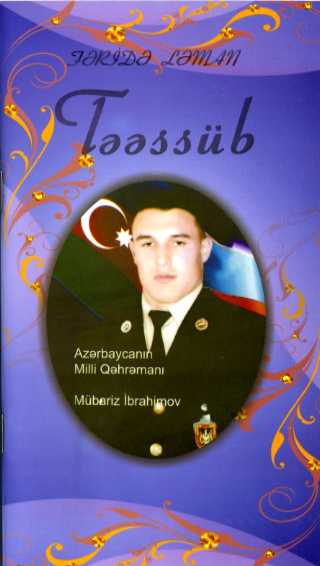 İgidlərin tətikdədir bu gün əli,
Qorumaqçun yağılardan yurdu, eli,
Bu mərdliyi, cəsarəti, bu əməli,
Mümkündürmü vəsf eləmək məgər sözlə?
Mübarizə davam edir Mübarizlə!
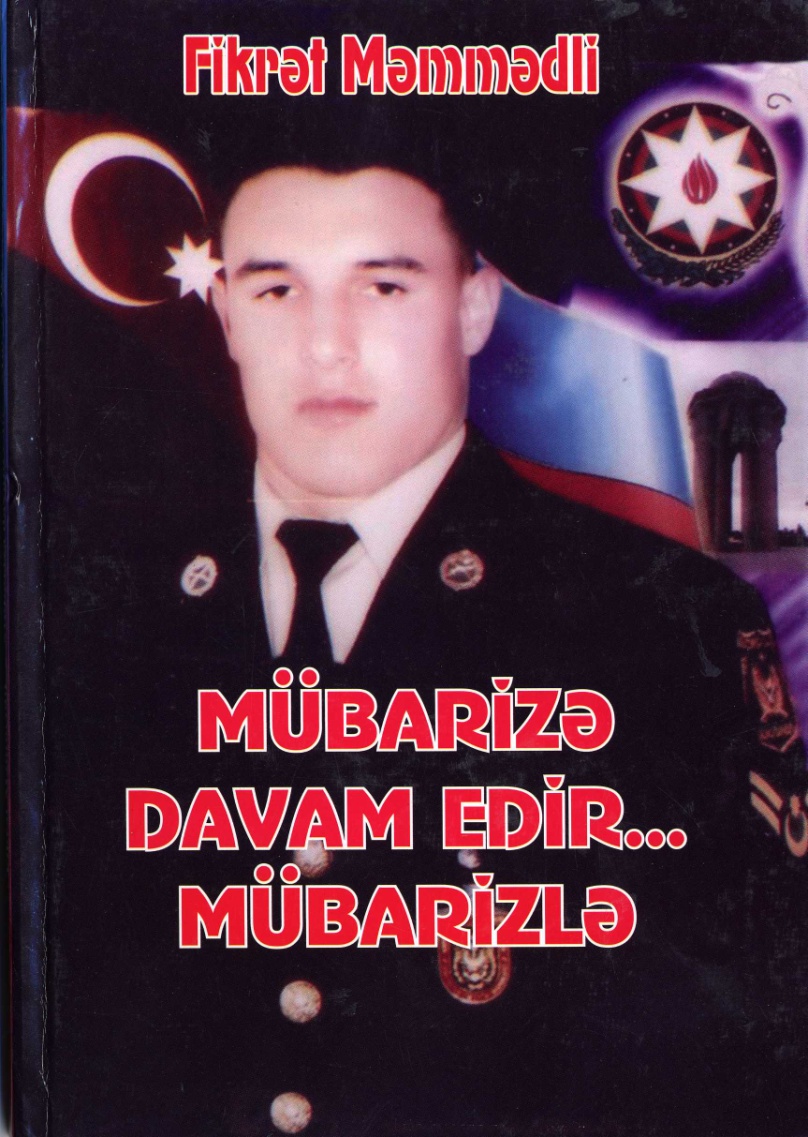 Məmmədli F. Mübarizə davam edir... Mübarizlə : poema. – Bakı : Şirvannəşr, 2010. – 92 s.
Azərbaycanın həmişə düşmən qabağına çıxa bilən oğulları olub. Belə oğullar millətin varlığını, qeyrətini, mərdliyini, namusunu, döyüş əzmini, yurd sevgisini təsdiqləyiblər. Belə oğullardan biri də Mübariz İbrahimovdur.  Mübarizə həsr olunmuş bu poema  bütün bitkin bir qəhrəmanlıq dastanıdır.  Poema qəhrəmanlığı əks etdirməklə yanaşı, həm də döyüşə, torpaqların azad olunmasına, qələbəyə bir çağırışdır.
Mübariz haqqında daha nələri oxumaq olar:

Abuzərli N. Şəhid Mübariz : şeir  // Azərbaycan müəllimi. - 2010.  - 15 oktyabr. - № 40. - S.17.
Bayramqızı Ə. Vətən sağ olsun! : Milli Qəhrəmanın son vəsiyyəti: "Şəhid olsam, ağlamayın" // Xalq qəzeti. - 2010. - 1 avqust. - № 165. - S.5.
Canıyar Y.Y. Turan mübarizi. – Bakı : Ozan, 2011. - 399 s.
Çəmənli M. Mübariz : povest : Milli Qəhrəmanın bədii obrazı  // Xalq qəzeti. - 2010. - 3 oktyabr. - № 216. - S.8.
Əliyarbəyli F. Səkkizliklər : Azərbaycanın Milli Qəhrəmanı Mübariz İbrahimova həsr olunur // Ədəbiyyat qəzeti. - 2010. - 30 iyul. - № 30. - S.6.
Kəmalə. ...Sonu qələbədir belə qeyrətin : Azərbaycanın Milli Qəhrəmanı Mübariz İbrahimova həsr olunmuş şeir // Ədəbiyyat qəzeti. - 2010. - 26 noyabr. - № 45/46. - S.4. 
Ləman F. Atalar çiynində gedir oğullar : Azərbaycanın Milli Qəhrəmanı Mübariz İbrahimovun əziz xatirəsinə həsr olunmuş  "Təəssüb" poemasından bir parça // Ədəbiyyat qəzeti. - 2010. - 17 dekabr. - № 49. - S.6.
Rza O. Vətən eşqinə : Milli Qəhrəman Mübariz İbrahimova həsr olunmuş şeir  // Respublika. - 2010. - 26 noyabr. - № 257. - S.10.
Zəngilanlı O. Vətən oğlu Mübariz : Azərbaycanın  Milli Qəhrəmanı Mübariz İbrahimov haqqında // Respublika. - 2010. - 23 dekabr.
Tərtib edəni:                            Əhmədova S.

Kitabların cildlərinin 
Köçürülməsi:                            Məmmədova G.
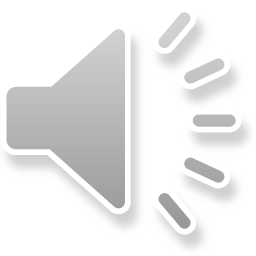